Ver.1.0
ユニット2　セクション5　ソフトウエア
セッション5-4　ファイル管理
[Speaker Notes: ユニット2、セッション5、ソフトウエア
4回目の内容は、ファイル管理について　です]
ファイル管理
ファイル管理とは
ファイルは、“ディレクトリ（directory）”を用いて管理する。ディレクトリは、階層構造になっている。

最上位の階層にいるディレクトリは“ルートディレクトリ（root directory）”
ディレクトリの下位にあるディレクトは“サブディレクトリ（sub directory）”
現在の操作対象のディレクトリは“カレントディレクトリ（current directory）”

パス指定

ファイル管理の階層構造で、　ディレクトリやファイルの位置を指定する方法
★絶対パス
　ルートディレクトリを起点として、上位から下位の順にたどる記述方法


★相対パス
　カレントディレクトリを起点として、親ディレクトリ又は子ディレクトリに移りながら順にたどってゆく方法
ルートディレクトリ
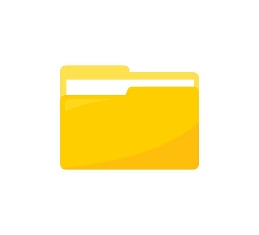 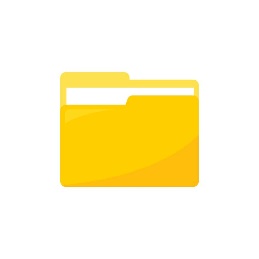 ff1
ff2
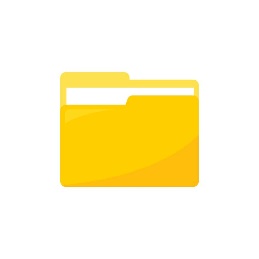 fd1.txt
ff3
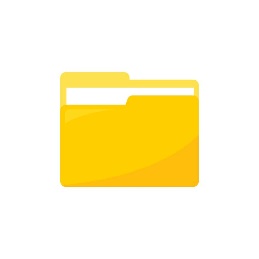 fd2.txt
[Speaker Notes: ファイルは、　ディレクトリを用いて管理します。

ディレクトリは、　階層構造になっています。
ディスク装置の最上位の階層にいるディレクトリは、　ルートディレクトリーといいます。　ディレクトリの下位にあるディレクトは、サブディレクトリといいます。
現在の操作対象のディレクトリは、　カレントディレクトリと言います。ウインドウズ　オーエスでは、　ディレクトリーのことを　フォルダと言います。

右の図の　ファイル　fd1.txt　を絶対パスで指定すると、　/ff2/fd1.txt　となります。最初にルートディレクトリを　/　で表して、　サブディレクトリや　ファイル名を　スラッシュで区切って記述します。

ファイル　fd2.txt　を　fd1.txtから見た相対バスで指定すると、　../ff1/ff3/fd2.txt　となります。
カレントディレクトリよりも下位の　サブディレクトリの中のファイルを指定するときには、　サブディレクトリ名/ファイル名　とします。
カレントディレクトリよりも上位の　親ディレクトリの中のファイルを指定するときには、　../ファイル名　とします。]
ファイル管理
データのバックアップ　
　バックアップとは、“同じものを複製して保管しておくこと”を指す。コンピュータのデータが壊れたり、　失ったりした場合のために備えておくもの。

★フルバックアップ（full backup）
　データ形式を問わず、全てのデータのバックアップを取る方式
★差分バックアップ（differential backup）
　前回のフルバックアップから更新されたデータを取得する方式
★増分バックアップ（incremental backup）
　前回のバックアップからの変更点のみを取得する方式
[Speaker Notes: バックアップは、　同じものを複製して保管しておくことを指します。バックアップは、　コンピュータのデータが壊れたり、　失ったりした場合のために備えておくものです。

フルバックアップは、　データ形式を問わず、　全てのデータのバックアップをとる方式のことです。　バックアップに時間がかかります。

差分バックアップは、　前回のフルバックアップから更新されたデータを　取得する方式です。　前回のフルバックアップと差分バックアップがあれば　データは完全に元の状態と同じに復元できます。

増分バックアップは、　前回のバックアップからの変更点のみを取得する方式です。バックアップするデータは、　前回からの増分だけなので　バックアップにかかる時間は短くて済みます。]